Using GIS to apply Paramelle’s method to the search for water in karst terrain
Patricia Bobeck, M.A., P.G.
CE 394K.C
GIS in Water Resources
November 17, 2015
Jean-Baptiste Paramelle1790-1875
Henry Darcy
1803-1858
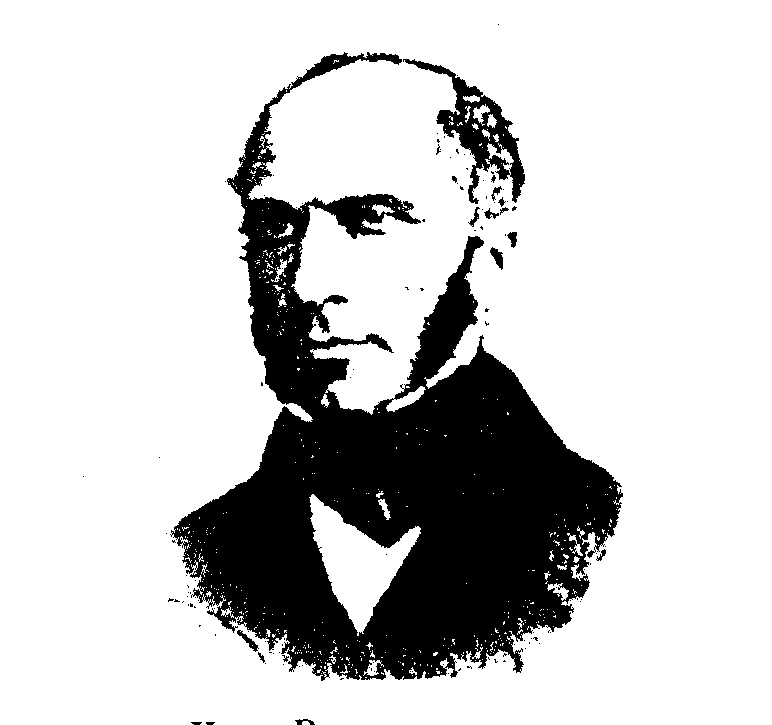 The Public Fountains of the 
City of Dijon, 1856
The Art of Finding Springs, 1856
Geology of France, Location of Cahors
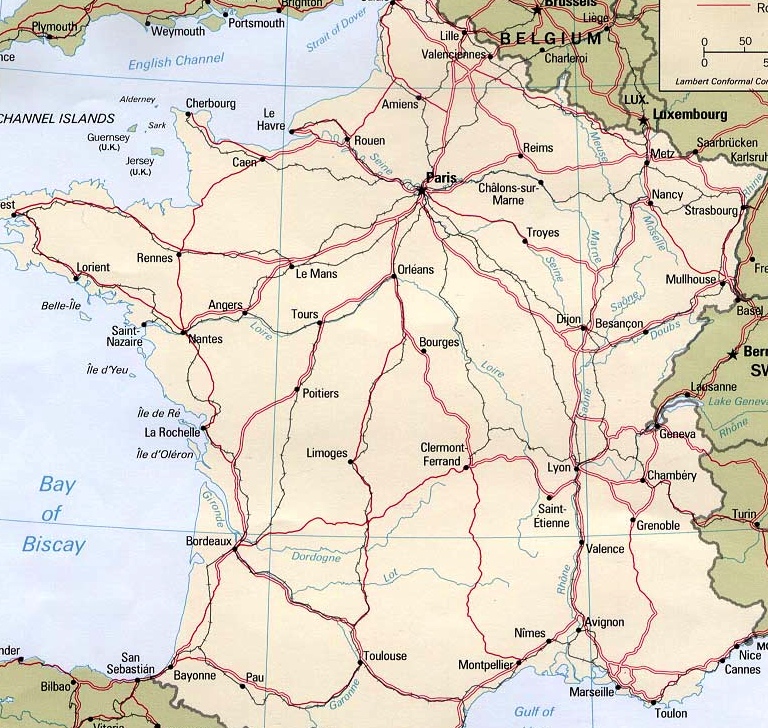 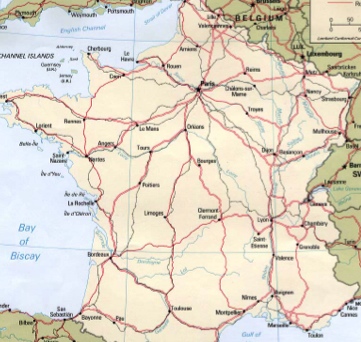 Cahors, in the Department of Lot, is located in SW France 
Sources BRGM, Internet
Department of Lot: Surface Geology
Source: André Tarrisse
Paramelle’s Observations
Aligned dolines “mark out” underground conduits
An underground watercourse lies beneath a surface depression and rests on an impermeable layer
Evidence for conduits: Water flows out of dolines during storms; flows into downstream dolines during floods
Water flowing through the underground conduit erodes the walls and roof to create dolines
Disseminated dolines also contribute to springs
Surface water:
One thalweg is always lower than others; water follows the lower thalweg
The size of a watershed determines spring discharge
Estimated a 1:12 ratio of spring discharge to rainfall
Gouffre de Padirac, Lot
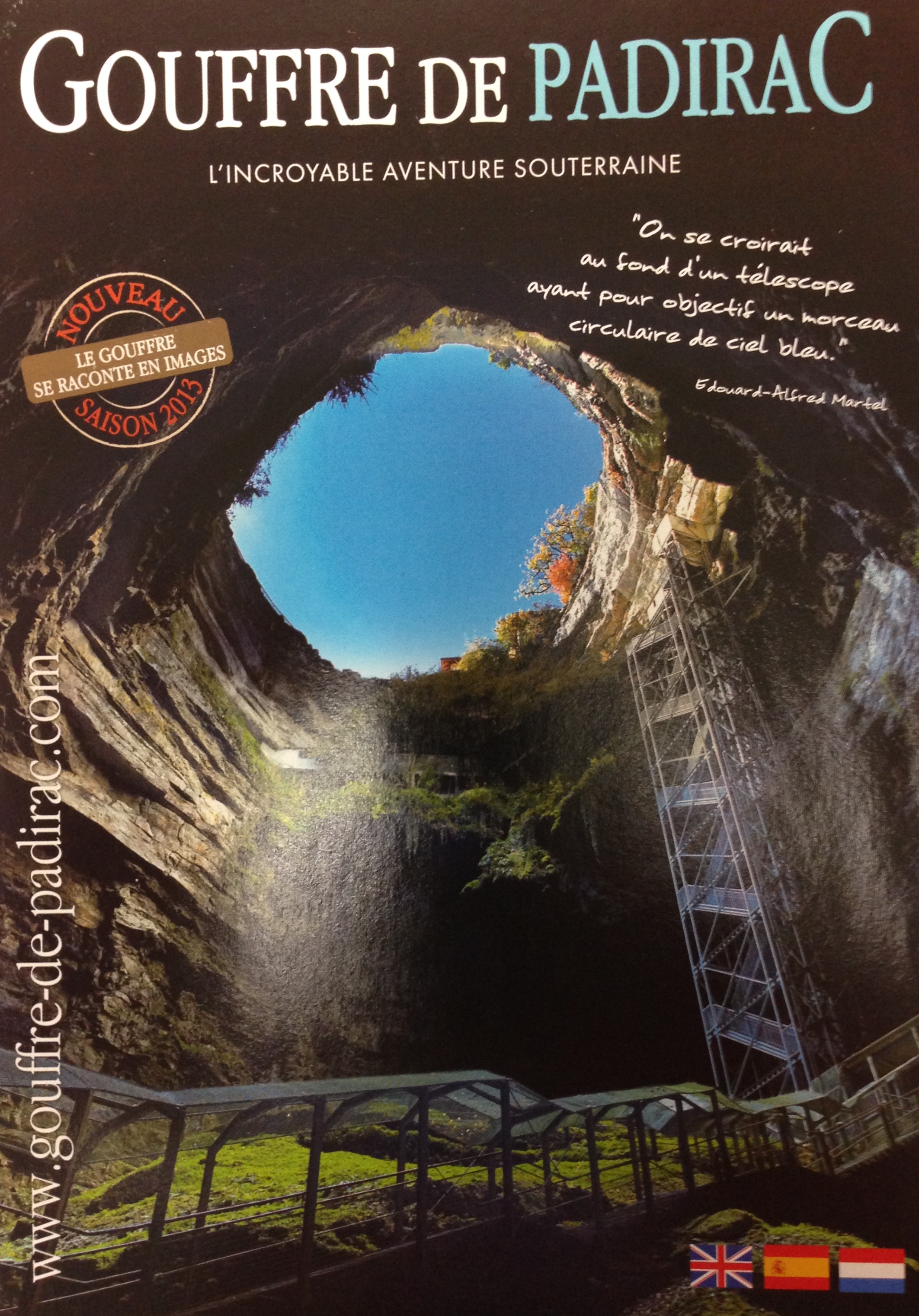 Rim diameter: 35m (115 ft)

Depth: 103m (338 ft)

Subterranean river at bottom

First explored by E. A. Martel in 1889
21st century model of conduit formationRocamadour, Poumeyssen site, Lot
A.  Water moves through fractures and accumulates at a low point where there is a permeability contrast. 

B. The accumulated water dissolves limestone until it forms a conduit. 
Erosion creates a depression on the surface.

C.  The conduit cannot move downward so it develops upward. Intense fractures above the conduit  form a vertical shaft.
Source: Chalikakis, 2006
Project goals: Use GIS to
locate areas of surface subsidence on karst that may indicate large volumes of groundwater.
investigate the intersection/superposition of subsidence and faulting and the occurrence/storage of groundwater.
determine if highly productive water wells are spatially associated with the above features.
Study Area:Balcones Fault Zone near Canyon Lake and New Braunfels
30°00’N
98°00’W
98°30’W
29°45’N
GIS Tools

File types: Tiff and DEM

Tools:

Fill 	 Spatial Analyst - Hydrology

Raster Calculator	 Arc Toolbox - Map Algebra

Region Group 	 Spatial Analyst

Raster to Polygon
Fill tool: Difference between fill and DEM
Surface Geology with Subsidence
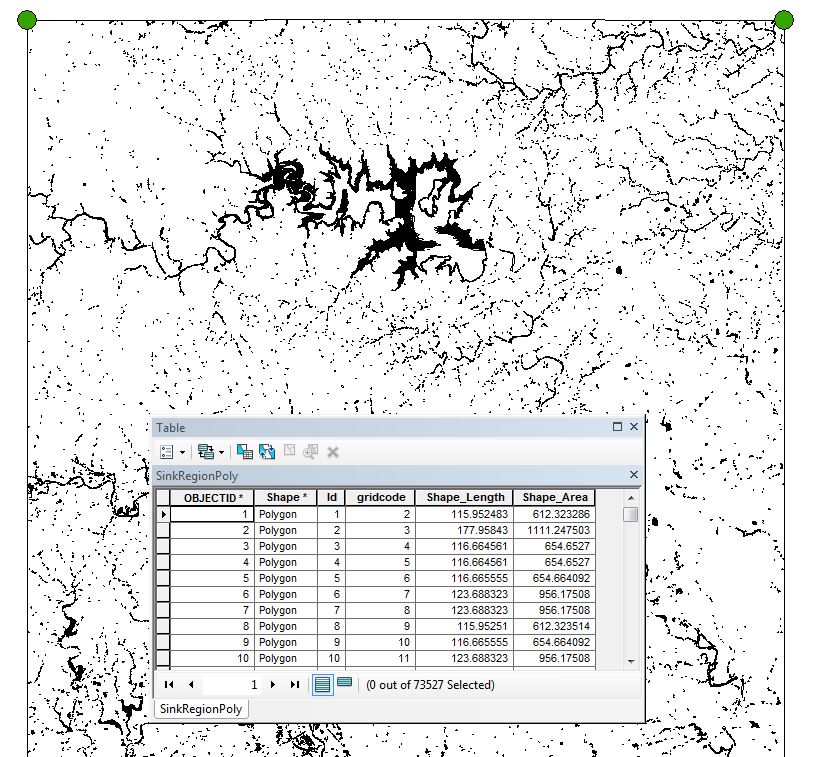 Closeup of SW corner of study area

Top: TIFF shows aligned subsidence areas (dolines, sinkholes)
Align along the strike of faults
Another subsided area intersects with fault

Bottom: TIFF with Elevation Difference  superimposed
Elevation Difference 
does not indicate all mapped subsidence 
indicates some areas not mapped as subsidence area.

Kp = Person Fm, composed of limestone, dolomitic limestone, and dolomite. Person Fm hosts most surface subsidence.
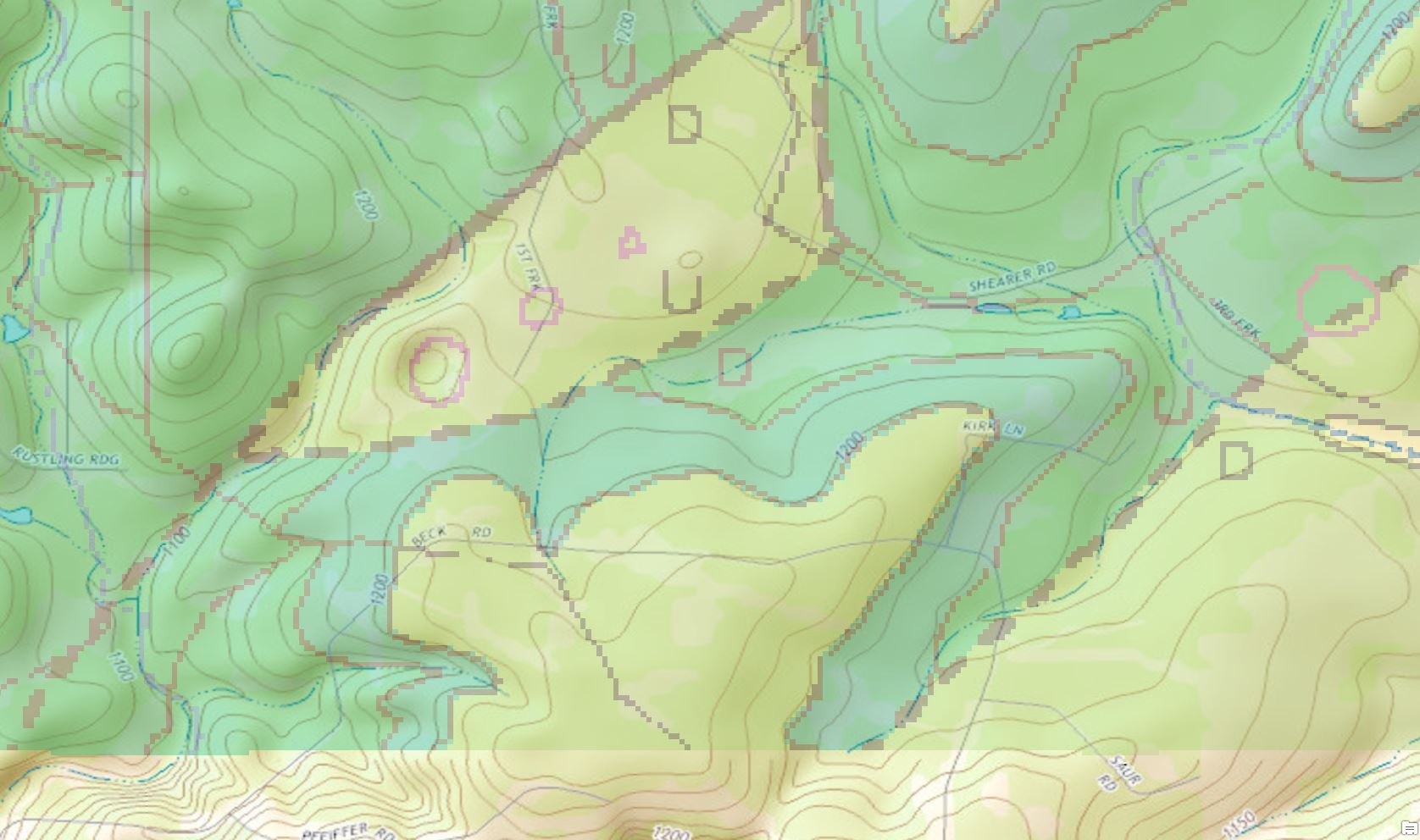 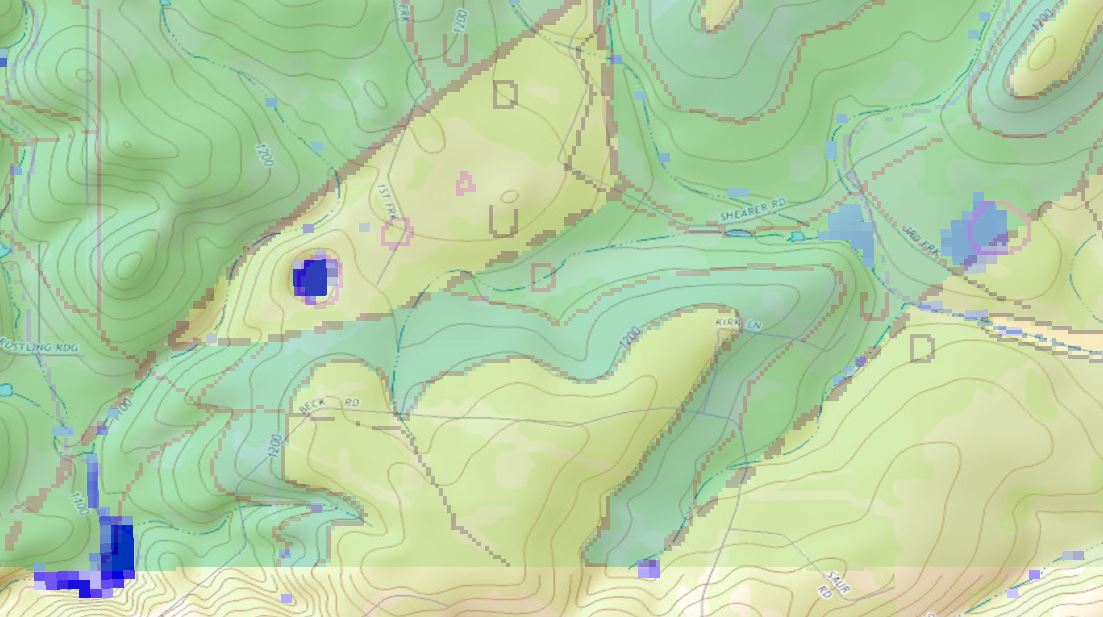 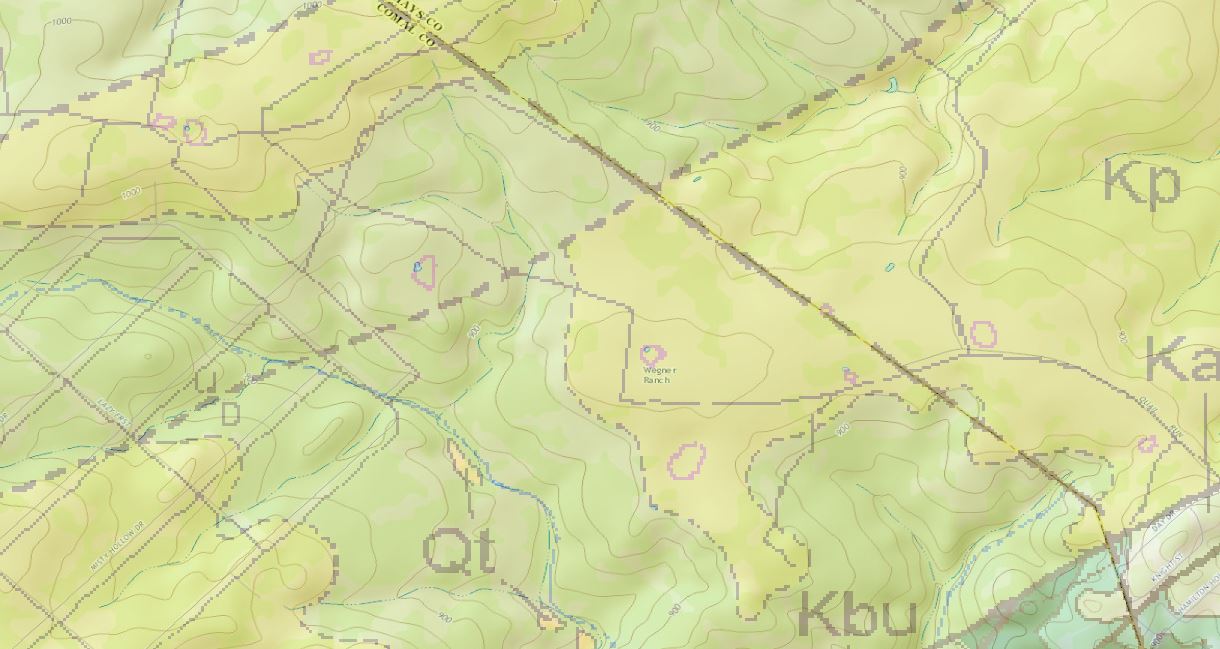 Closeup of SE part of study area shows disseminated subsidence

Top: TIFF.

Bottom: TIFF plus Elevation Difference
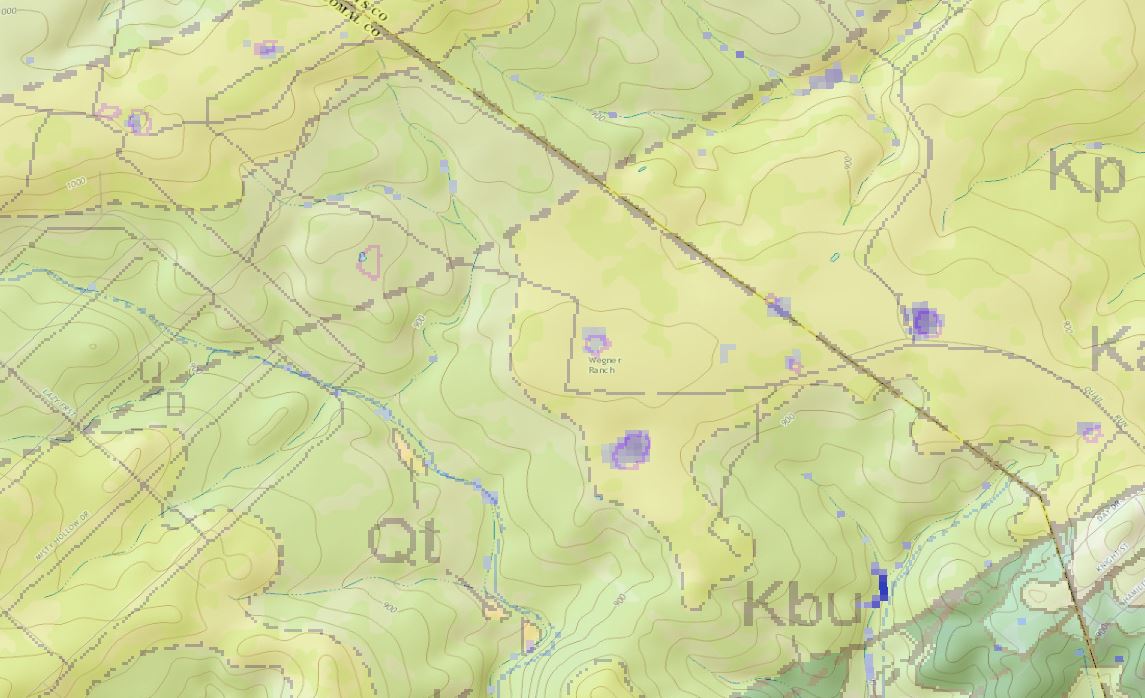 Next Steps
Add water well data 
Analyze water well data to determine if subsidence areas (or intersections of subsidence and faulting) correlate with high-yield water wells.
Use the method to study karst areas in other areas of Texas and US.
References
Collins, E.W. 2000. Geologic Map of the New Braunfels, Texas 30x60 Minute Quadrangle: Geologic Framework of an Urban-Growth Corridor along the Edwards Aquifer, South Central Texas, Bureau of Economic Geology, University of Texas
Darcy, Henry. 1856 Public Fountains of the City of Dijon
Lattman and Parizek, 1964. Relationship between Fracture Traces and the Occurrence of Ground Water in Carbonate Rocks, Journal of Hydrology
Paramelle, J-P. 1856 L’Art de découvrir les sources